NST専門療法士研修
令和６年度NST専門療法士研修を開催します。
院内の職員はもちろん、院外からの参加も随時受け付けています！
【NST(nutrition support team)とは】
医師、看護師、薬剤師、管理栄養士、歯科医師、言語聴覚士などの多職種で栄養サポートを実践する集団(チーム)のこと。
【対象者】
　・NST専任としてのチーム医療活動に興味がある方
　・NST専門療法士の受験を希望する方
　・臨床栄養について勉強したい方

【対象職種（資格）】
　看護師、薬剤師、管理栄養士、
　言語聴覚士、 理学療法士、作業療法士、
　歯科衛生士、診療放射線技師、臨床検査技師

【研修期間】
　令和６年６月から令和７年５月まで　（講義数：11回）
※講義に加え、各ラウンド等への参加（計40時間参加）が必要となります。
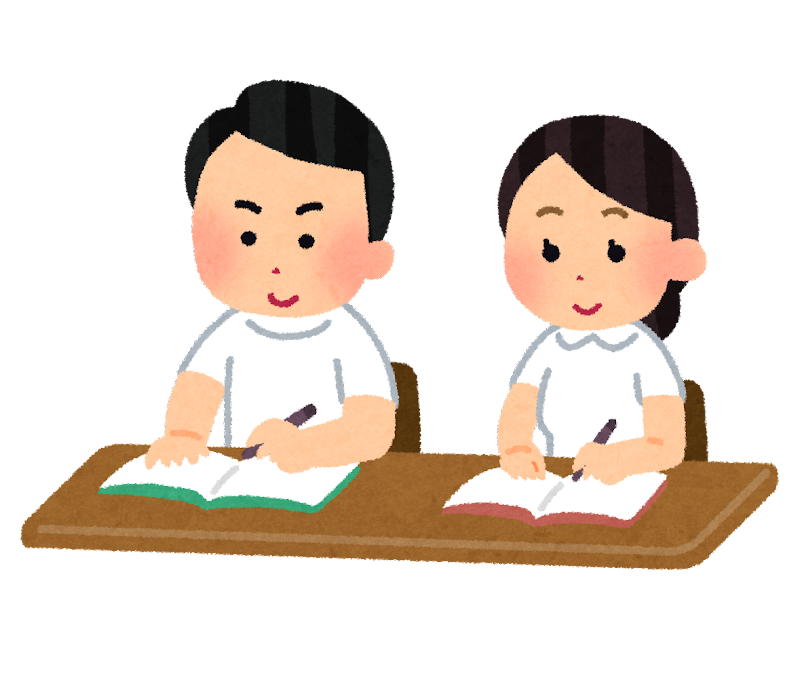 【　初回講義　７/１２（金）１７：３０～１８：３０　】
　・オリエンテーション
　・NST活動～リスク抽出・介入時から退院・転院までの流れ
　・必修実技（ミニカンファ）　

（持参物）筆記用具
《　参加をご希望の方は下記へご連絡をお願いします　》
宮崎県立延岡病院　栄養管理科　担当　矢野
電　話　０９８２－３２－６１８１（代）